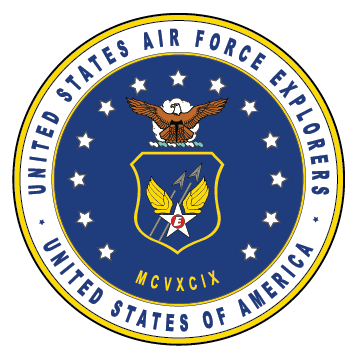 OFFICER CANDIDATE SCHOOL
AIR FORCE OFFICERSHIP-I
LEADERSHIP-I   (Part 1)
Reference:   Air Force Officers Guide Manual (AFOG)
September, 2007
1
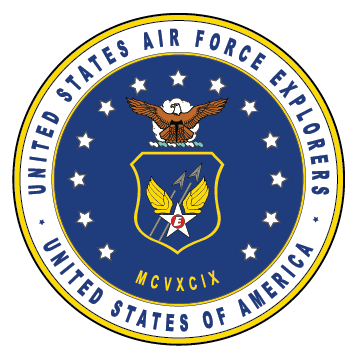 LEADERSHIP-I
1. AIR FORCE LEADERSHIP CONCEPT 
 2. LEADERSHIP TRAITS
COURSE TOPICS
September, 2007
2
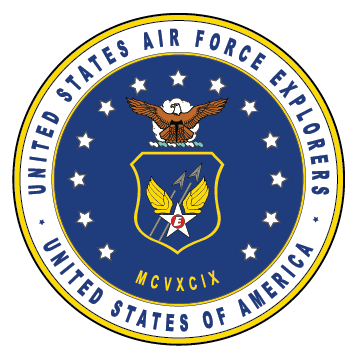 LEADERSHIP-I
AIR FORCE LEADERSHIP                 
               CONCEPT
September, 2007
3
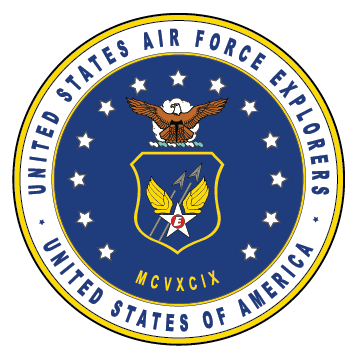 LEADERSHIP-I1. AIR FORCE LEADERSHIP CONCEPT
LEADERSHIP:
 The art of influencing and directing people to 
     accomplish the mission.
  The art of imposing one’s will upon others in    such a manner as to command their respect,         confidence, and their wholehearted cooperation.
 The core of the definition is that leaders must impose their will on others, who must do what their leaders direct them to do.
September, 2007
4
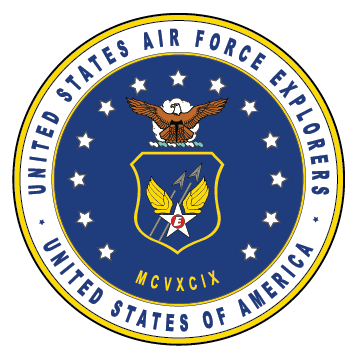 LEADERSHIP-I1. AIR FORCE LEADERSHIP CONCEPT
AIR FORCE LEADERSHIP CONCEPT:
 To be an effective leader, the basic concept you must keep in mind encompasses two fundamental elements:  
 The Mission
 The People
 All facets of Air Force Leadership should support these two basic elements.
September, 2007
5
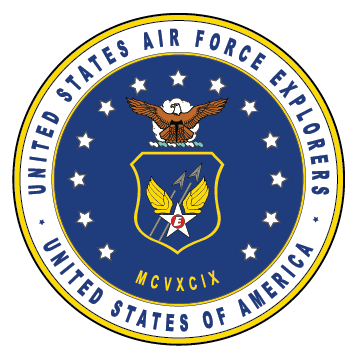 LEADERSHIP-I1. AIR FORCE LEADERSHIP CONCEPT
THE MISSION
 Primary task of a military organization is to perform its mission.
 A leader’s primary responsibility, is to lead people to carry out the mission.
 Most missions involve numerous tasks.
 “If your leadership is not directed completely toward the mission, your leadership has failed.”                                  --- Gen. Curtis LeMay
September, 2007
6
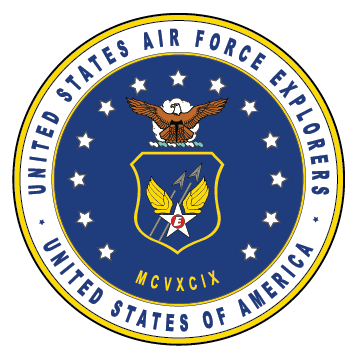 LEADERSHIP-I1. AIR FORCE LEADERSHIP CONCEPT
THE PEOPLE
 People perform the mission.
 They are the heart of an organization, without their support, a unit will fail.
 You cannot be successful at getting the most of your people without first knowing their capabilities and what motivates them.
 Your responsibilities include the care & support of your unit’s personnel.
 Successful leaders must have certain traits in order to deal with these complex concept.
September, 2007
7
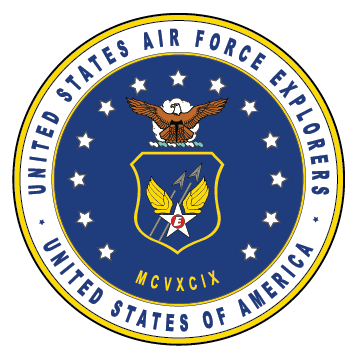 LEADERSHIP-I
2. LEADERSHIP TRAITS
September, 2007
8
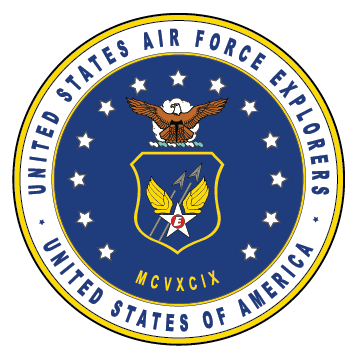 LEADERSHIP-I2. LEADERSHIP TRAITS
SIX (6) BASIC LEADERSHIP TRAITS
		1.  INTEGRITY
		2.  LOYALTY
		3.  COMMITMENT
		4.  ENERGY
		5.  DECISIVENESS
		6.  SELFLESSNESS
September, 2007
9
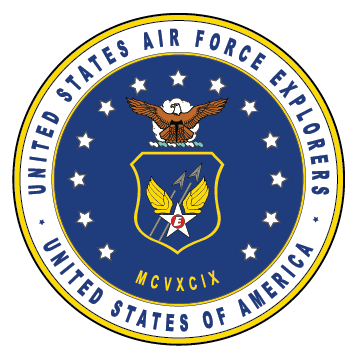 LEADERSHIP-I2. LEADERSHIP TRAITS
Trait #1:  INTEGRITY

 A total commitment to the highest personal &  professional standards.

 Being honest and fair.

 Establishing a set of values and adhering to those values.

 “Integrity is the fundamental premise of military service in a free society. Without integrity, the moral pillars of our military strength – public trust and self-respect – are lost.” 
                                                  				 --- Gen. Charles Gabriel   
                                                   				      (former AF Chief of Staff)
September, 2007
10
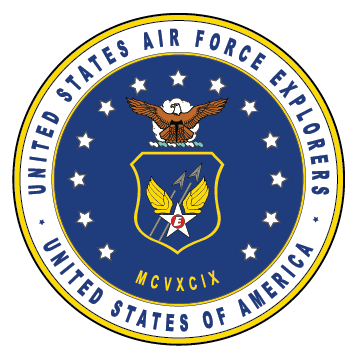 LEADERSHIP-I2. LEADERSHIP TRAITS
Trait #2:  LOYALTY
 A three dimensional trait—Faithfulness to your:
 Superiors
 Peers
 Subordinates

 You must first display an unquestionable sense of loyalty before you can expect members of your unit to be loyal.
September, 2007
11
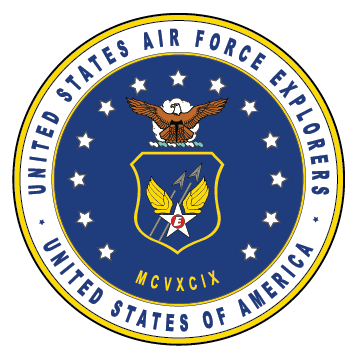 LEADERSHIP-I2. LEADERSHIP TRAITS
Trait # 3:  COMMITMENT
 Means devotion to duty.
 As a leader, you must demonstrate total dedication to:
 The United States
 The Air Force
 Your Unit / The U.S. Air Force Explorers
September, 2007
12
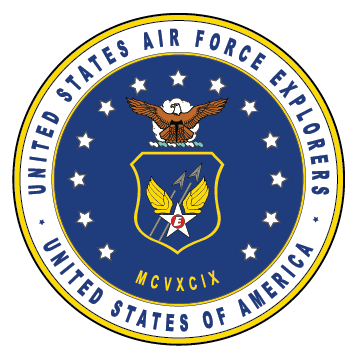 LEADERSHIP-I2. LEADERSHIP TRAITS
Trait #4:  ENERGY
 Energy is an enthusiasm and drive to take the initiative.
 Successful leaders have demonstrated the importance of mental and physical energy.
 Your preparation must include physical conditioning.
 Once a course of action is determined, you must have the perseverance and stamina to stay on course until the job is completed.
September, 2007
13
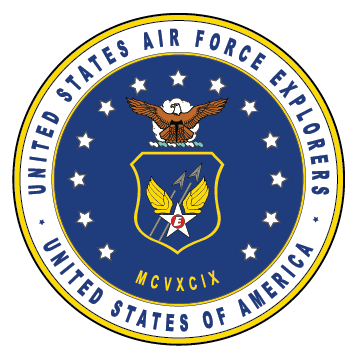 LEADERSHIP-I2. LEADERSHIP TRAITS
Trait #5:  DECISIVENESS
  A willingness to act!
 As a leader, you must have the self-confidence 
     to make timely decisions.
 You must then effectively communicate your     decision to your unit.
 Decisiveness  includes the willingness to accept responsibility.
 Remember you are always accountable (when                             things go right and when they go wrong).
September, 2007
14
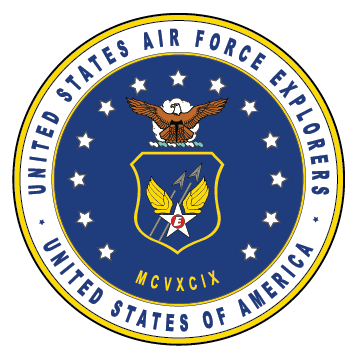 LEADERSHIP-I2. LEADERSHIP TRAITS
TRAIT #6 - SELFLESSNESS
 Requires sacrificing personal requirements for a greater cause.

 As a leader, you cannot place your own comfort or convenience before the mission or the people.

 Willingness to sacrifice is intrinsic to military service.

 You also need to have moral courage to make those kind of difficult decisions.
September, 2007
15
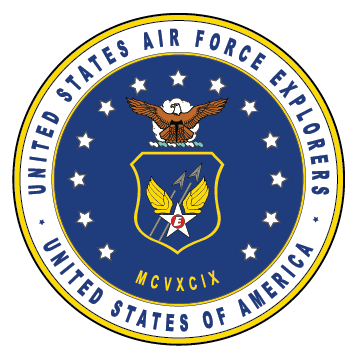 LEADERSHIP-I
REVIEW OF
LEARNING 
OBJECTIVES
September, 2007
16
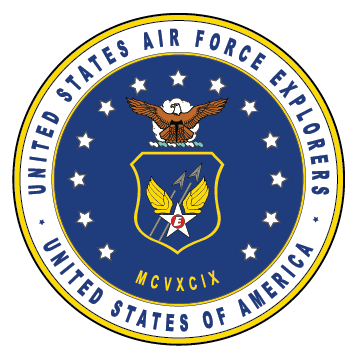 LEADERSHIP-I OUR LEARNING OBJECTIVES
1.  Leadership is the art of influencing and _________ people to _____ the mission. It is the art of imposing one’s will upon others in such a manner as to command their _____, ______ and their wholehearted __________.
September, 2007
17
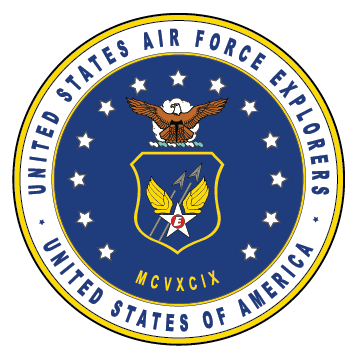 LEADERSHIP-IOUR LEARNING OBJECTIVES
1.	Leadership is the art of influencing and directing people to accomplish the mission. It is the art of imposing one’s will upon others in such a manner as to command their respect, confidence and their wholehearted cooperation.
September, 2007
18
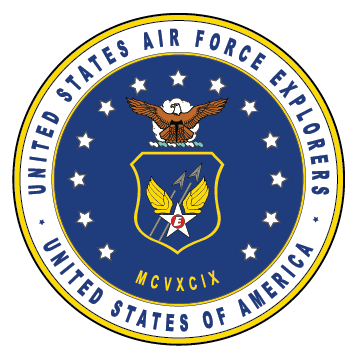 LEADERSHIP-IOUR LEARNING OBJECTIVES
2.	The core of the definition of Leadership is that leaders must ______ their ____ on others, who must do what their leaders ________ them to do.
September, 2007
19
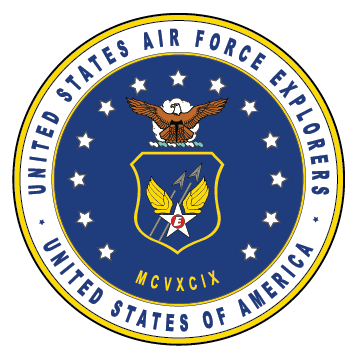 LEADERSHIP-IOUR LEARNING OBJECTIVES
2.	The core of the definition of Leadership is that leaders must impose their will on others, who must do what their leaders direct them to do.
September, 2007
20
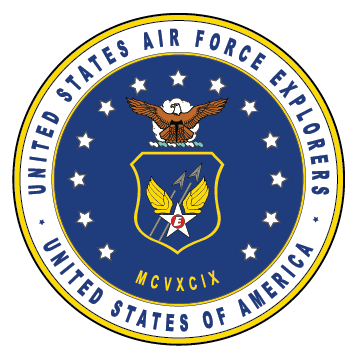 LEADERSHIP-IOUR LEARNING OBJECTIVES
3.	The Air Force Leadership basic concept is that to be an effective leader, you must encompass two fundamental elements:  ___ ________ and ____ ________; and all ______ of Air Force Leadership should support these two basic elements.
September, 2007
21
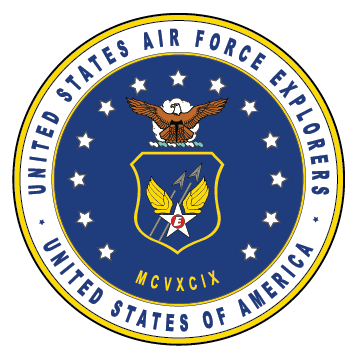 LEADERSHIP-IOUR LEARNING OBJECTIVES
3.	The Air Force Leadership basic concept is that to be an effective leader, you must encompass two fundamental elements:  The Mission and The People; and all facets of Air Force Leadership should support these two basic elements.
September, 2007
22
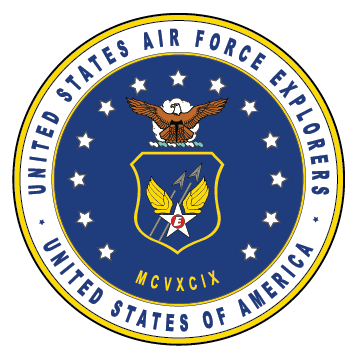 LEADERSHIP-IOUR LEARNING OBJECTIVES
4. 	The ________ task of a military organization is to perform its ________, so a ________ primary responsibility is to _____ _____ to carry out the ________; and most missions involve __________ ____.
September, 2007
23
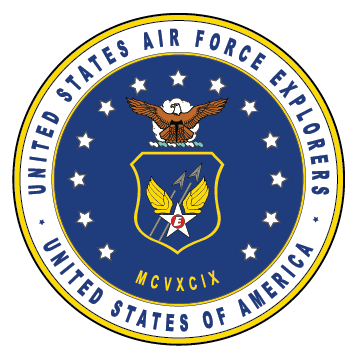 LEADERSHIP-IOUR LEARNING OBJECTIVES
4.	The primary task of a military organization is to perform its mission, so a leader’s primary responsibility is to lead people to carry out the mission; and most missions involve numerous tasks.
September, 2007
24
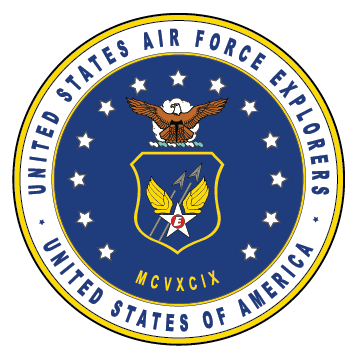 LEADERSHIP-IOUR LEARNING OBJECTIVES
5.	______ perform the mission, and are the _____ of an organization. Without their ________, a unit will fail.
September, 2007
25
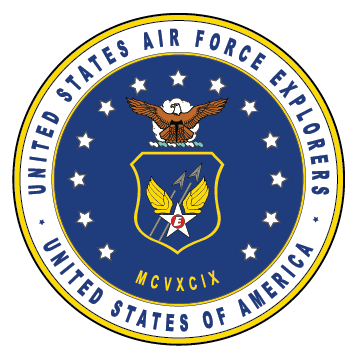 LEADERSHIP-IOUR LEARNING OBJECTIVES
5.	People perform the mission, and are the heart of an organization. Without their support, a unit will fail.
September, 2007
26
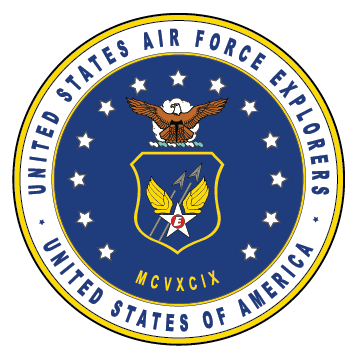 LEADERSHIP-I OUR LEARNING OBJECTIVES
6.	You cannot be successful at getting the most of your people without first knowing their __________ and _____ __________ them. Leaders must have _______ _____ in order to deal with these complex concepts.
September, 2007
27
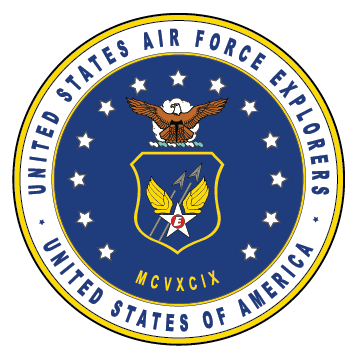 LEADERSHIP-IOUR LEARNING OBJECTIVES
6.	You cannot be successful at getting the most of your people without first knowing their capabilities and what motivates them. Leaders must have certain traits in order to deal with these complex concepts.
September, 2007
28
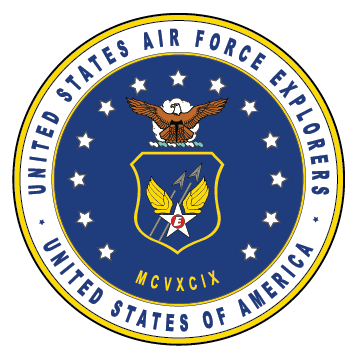 LEADERSHIP-IOUR LEARNING OBJECTIVES
7.  The six basic traits of Leadership are: (1) ___________,
	(2) __________, 
	(3) _________ 
	(4) ____________, 
	(5) _______________, 
	(6) _________________.
September, 2007
29
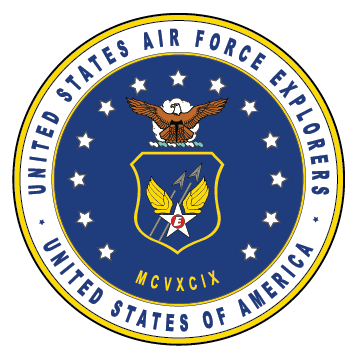 LEADERSHIP-IOUR LEARNING OBJECTIVES
7.	The six basic traits of Leadership are: (1) Integrity
	(2) Loyalty
	(3) Commitment
	(4) Energy
	(5) Decisiveness
	(6) Selflessness
September, 2007
30
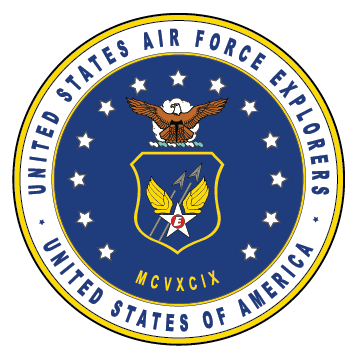 LEADERSHIP-IOUR LEARNING OBJECTIVES
8.	Integrity (Trait #1) means a _______ __________ to the highest personal & professional standards, it means being ______ and _____, and establishing a set of ______ and adhering to those _________. Integrity is the ____________ ________ of military service in a free society. ”Without Integrity, the _____  _______ of our military strength, ______ _______ and ____-______ are lost.”
September, 2007
31
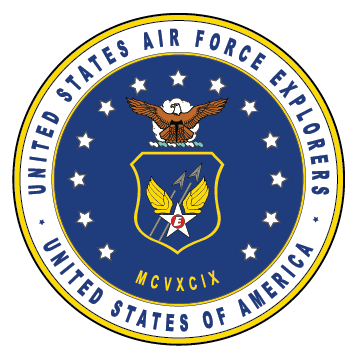 LEADERSHIP-IOUR LEARNING OBJECTIVES
8.	Integrity (Trait #1) means a total commitment to the highest personal & professional standards, it means being honest and fair, and establishing a set of values and adhering to those values. Integrity is the fundamental premise of military service in a free society. ”Without Integrity, the moral pillars of our military strength, public trust and self-respect are lost.”
September, 2007
32
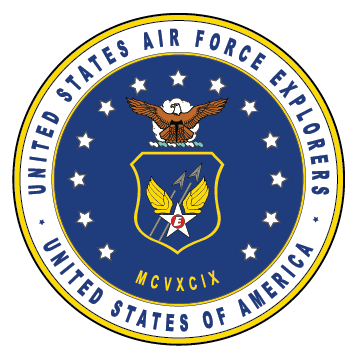 LEADERSHIP-IOUR LEARNING OBJECTIVES
9.	______ (Trait #2) is a three dimensional trait and it means _________ to your Superiors, Peers, and Subordinates. You must first display and unquestionable sense of loyalty before you can expect ______ of your unit to be ________.
September, 2007
33
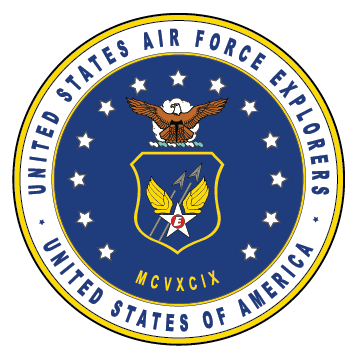 LEADERSHIP-IOUR LEARNING OBJECTIVES
9.	Loyalty (Trait #2) is a three dimensional trait and it means faithfulness  to your Superiors, Peers, and Subordinates. You must first display and unquestionable sense of loyalty before you can expect members of your unit to be loyal.
September, 2007
34
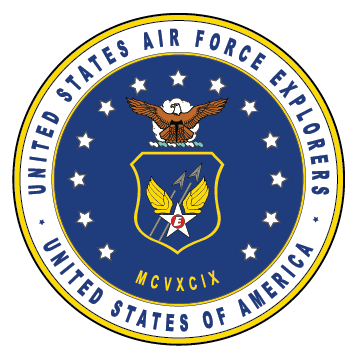 LEADERSHIP-IOUR LEARNING OBJECTIVES
10.	________ (Trait #3) means ___________ __ ______. As a leader, you must demonstrate total dedication to the ______ _______, the _____ _____ ________ and ____ _____.
September, 2007
35
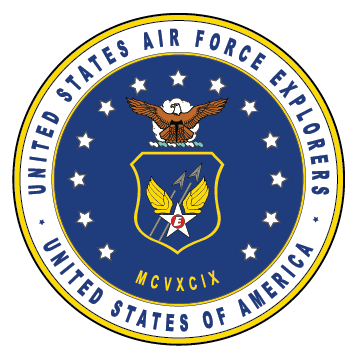 LEADERSHIP-IOUR LEARNING OBJECTIVES
10.	Commitment (Trait #3) means devotion to duty. As a leader, you must demonstrate total dedication to the United States, the Air Force Explorers and your Unit.
September, 2007
36
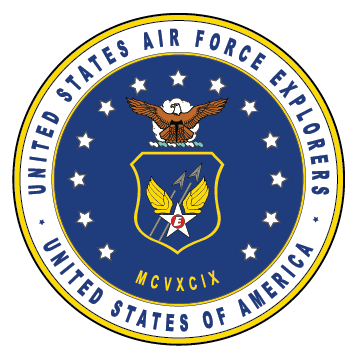 LEADERSHIP-I OUR LEARNING OBJECTIVES
11.	__________ (Trait #4) is an enthusiasm and drive to take the _____. Successful leaders have demonstrated the importance of ________ and ________ _________, and your preparation for this must include ________.
September, 2007
37
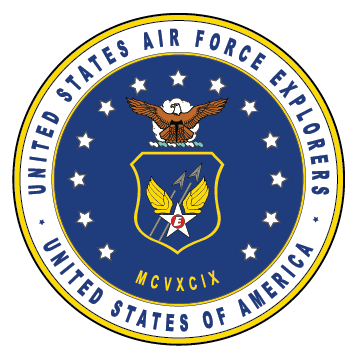 LEADERSHIP-IOUR LEARNING OBJECTIVES
11.	Energy (Trait #4) is an enthusiasm and drive to take the initiative. Successful leaders have demonstrated the importance of mental and physical energy, and your preparation for this must include physical conditioning.
September, 2007
38
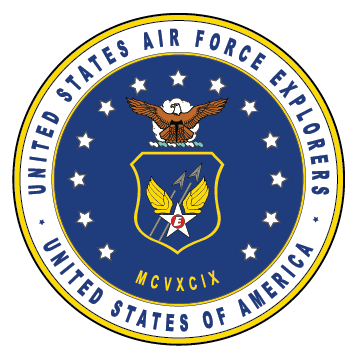 LEADERSHIP-IOUR LEARNING OBJECTIVES
12.	___________ (Trait #5) is a ___________ to act! As a leader, you must have the ____-________ to make timely decisions. You must then effectively _________ your decision to your unit. ____________ also includes the willingness to accept __________. You are always ___________ when things go right and when they go wrong.
September, 2007
39
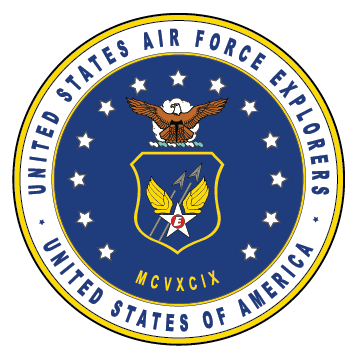 LEADERSHIP-IOUR LEARNING OBJECTIVES
12.	Decisiveness (Trait #5) is a willingness to act! As a leader, you must have the self-confidence to make timely decisions. You must then effectively communicate your decision to your unit. Decisiveness also includes the willingness to accept responsibility. You are always accountable when things go right and when they go wrong.
September, 2007
40
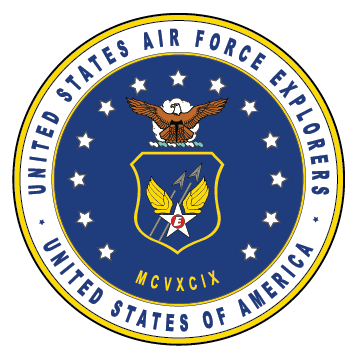 LEADERSHIP-IOUR LEARNING OBJECTIVES
13.	________(Trait #6) means a requirement on your part to _______  ____________ ___________ for a greater cause. As a leader, you cannot place your own ________ or _________ before the mission or the people. You also need to have ________ ________ to make those kind of difficult decisions.
September, 2007
41
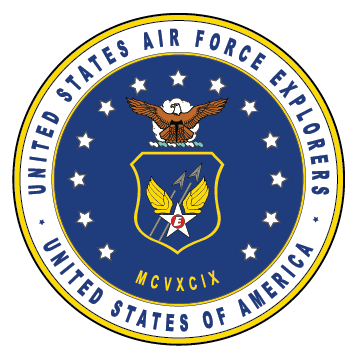 LEADERSHIP-IOUR LEARNING OBJECTIVES
13.	Selflessness (Trait #6) means a requirement on your part to sacrifice personal requirements for a greater cause. As a leader, you cannot place your own comfort or convenience before the mission or the people. You also need to have moral courage to make those kind of difficult decisions.
September, 2007
42
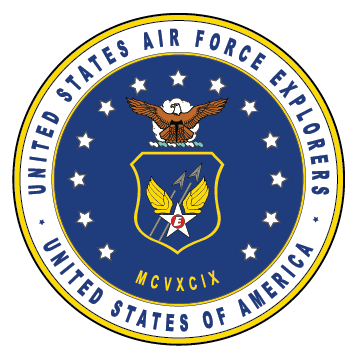 LEADERSHIP-I (Part 1)
NEXT WEEK:
 10  - QUESTION QUIZ ON:

‘Leadership – Part 1’
September, 2007
43
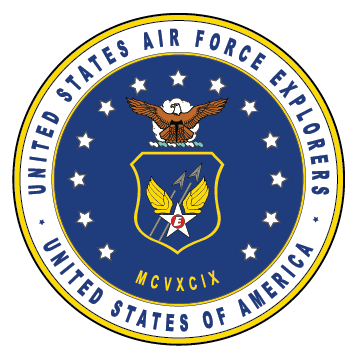 LEADERSHIP-I --- Part 1
END 
         Of
COURSE
September, 2007
44